Modular Language Engineering
Simon Van Mierlo
Why?
Language Engineering
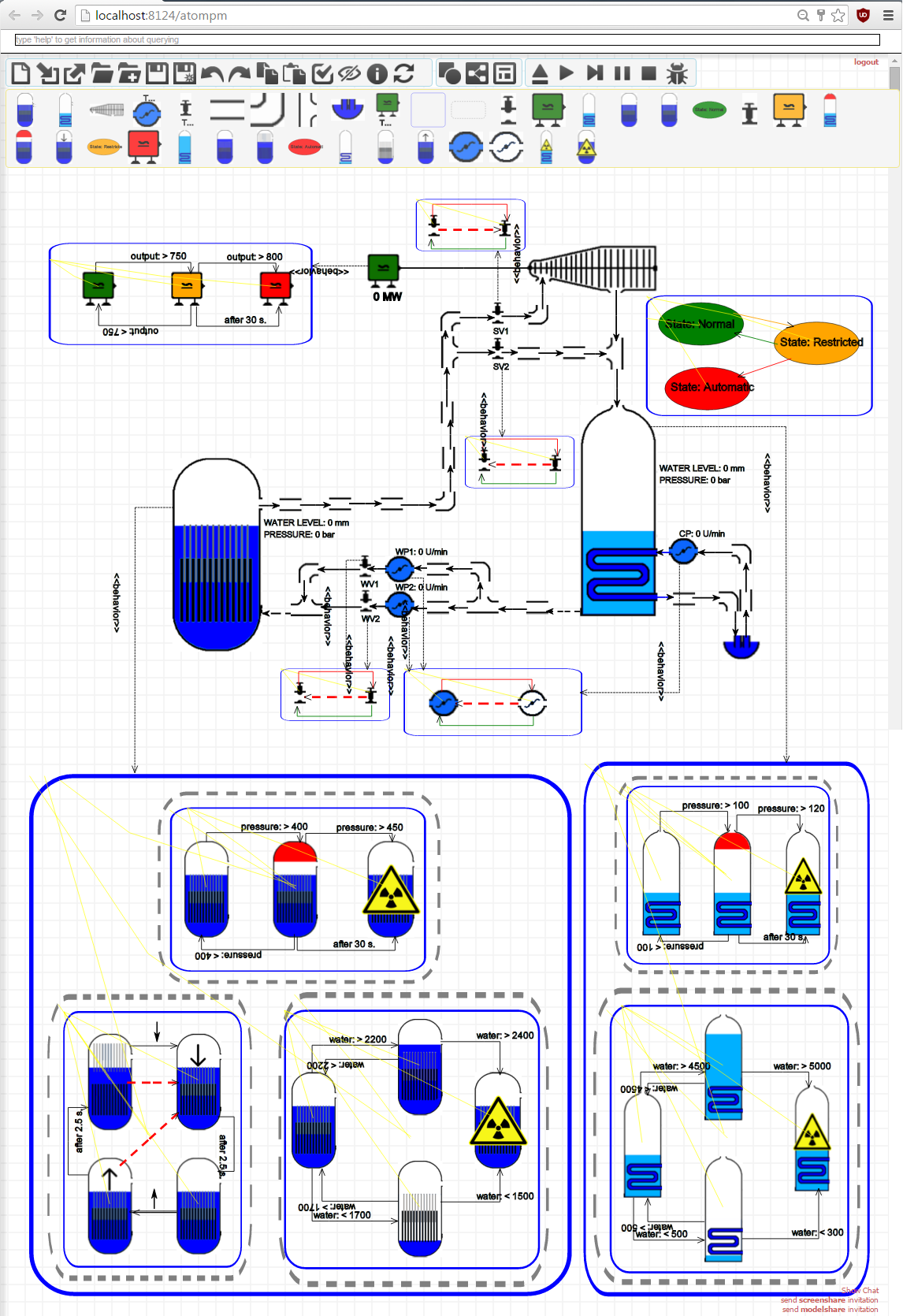 Combine Existing Languages
   -> possibly hybrid behaviour
Concerns:
Debugging
Testing
V&V (Properties)
Need for reuse!
Syntax
Semantics
[Speaker Notes: Combine languages
Discrete-continuous
Cross-cutting concerns
Debugging
Currently done ad-hoc]
What?
DSL
Syntax
Semantics
Concerns (Debugging, Testing, etc.)
Monolithic -> Modularization
Language Fragment
Language Fragment
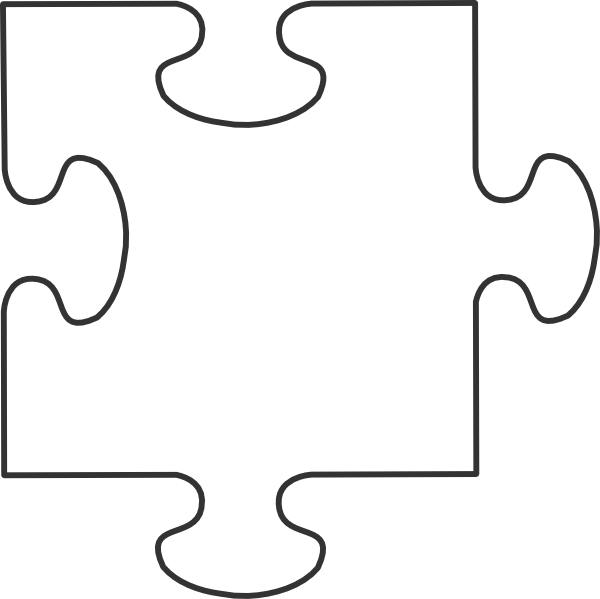 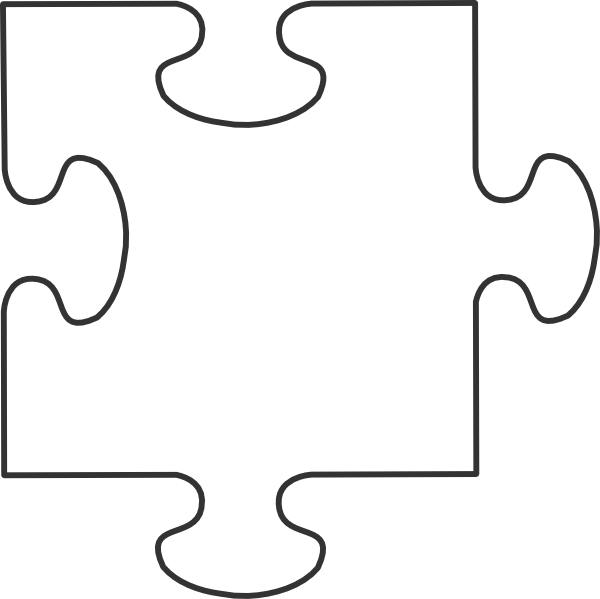 “glue”
[Speaker Notes: Method for language designers to modularly build a language]
How?
Merged Syntax
MMglue
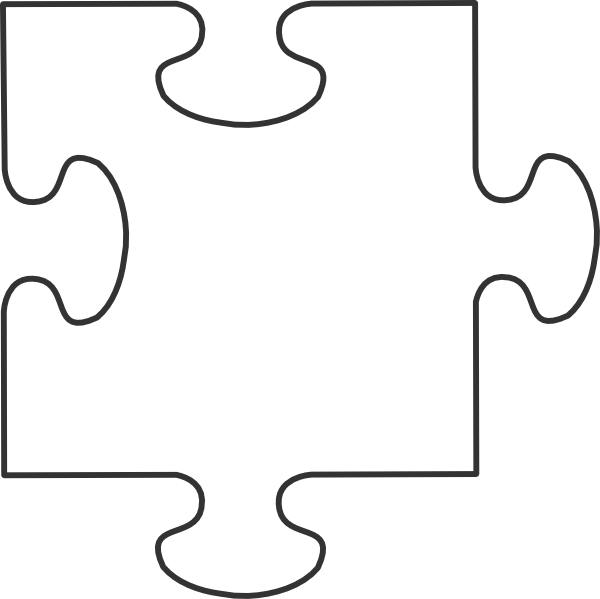 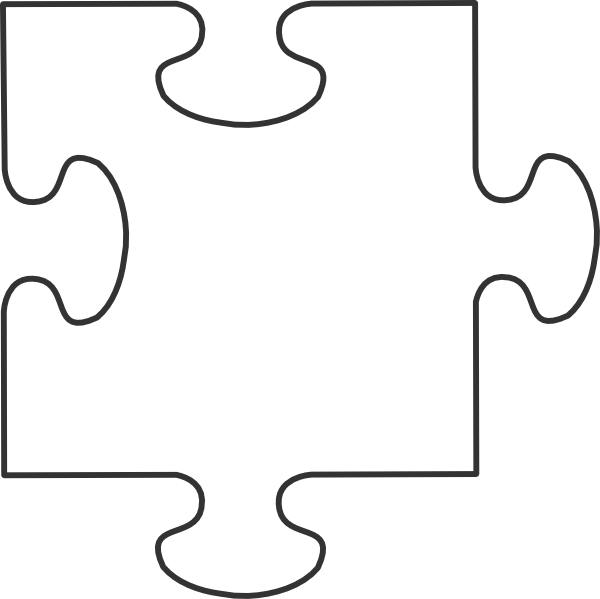 MM1
MM2
SEM1
SEM2
SEMcoord
Merged Semantics
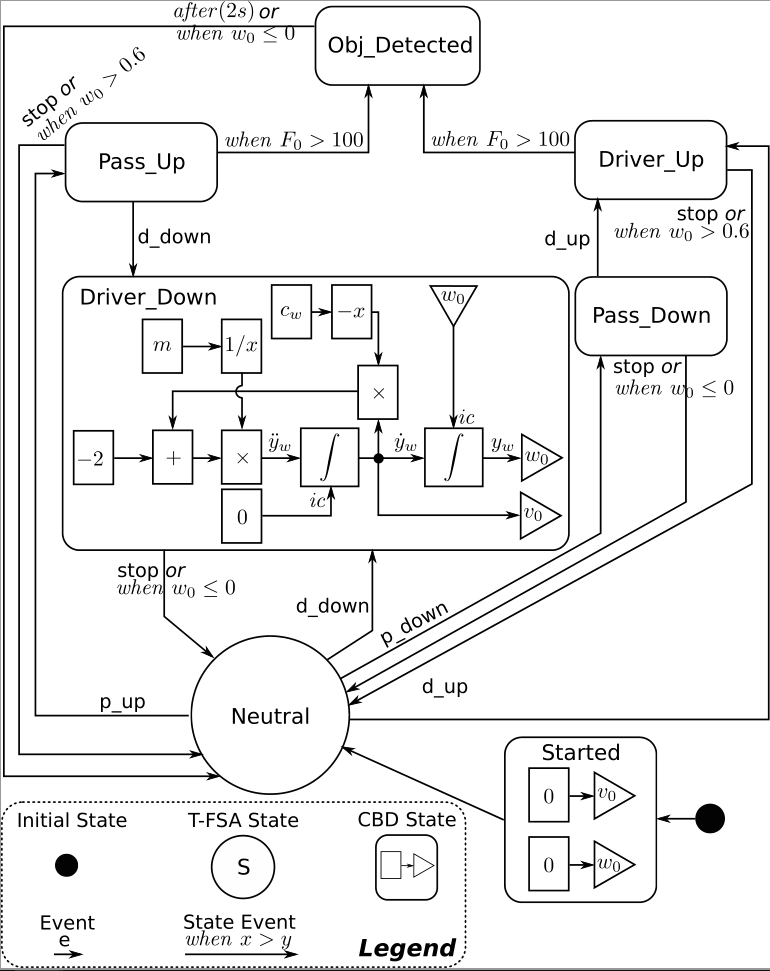 How? (Black-Box)
Hybrid TFSA-CBD Language
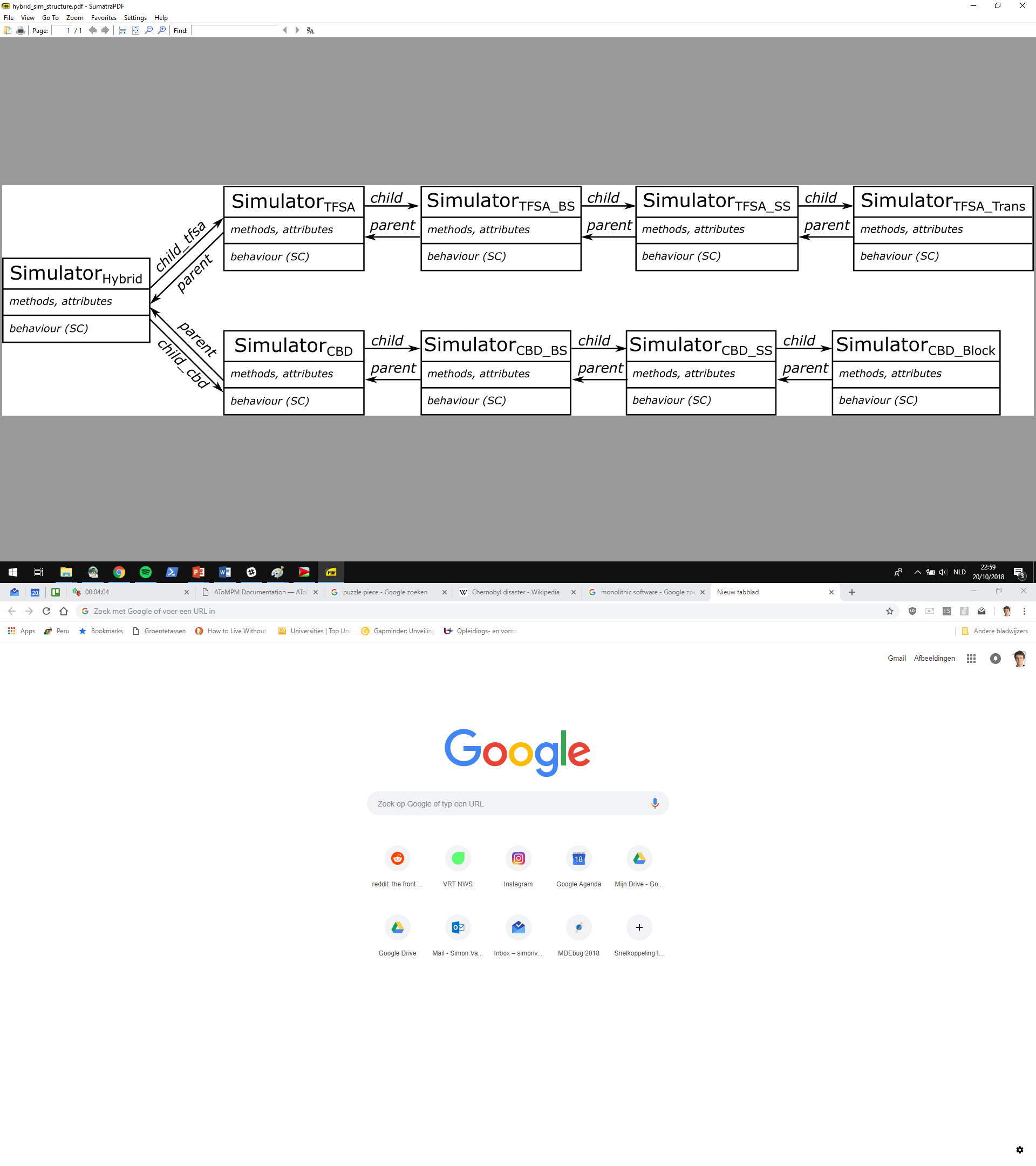 [Speaker Notes: Merge syntax and semantics
“Merge points”
Canonical form
“Glue”]
How? (White-Box)
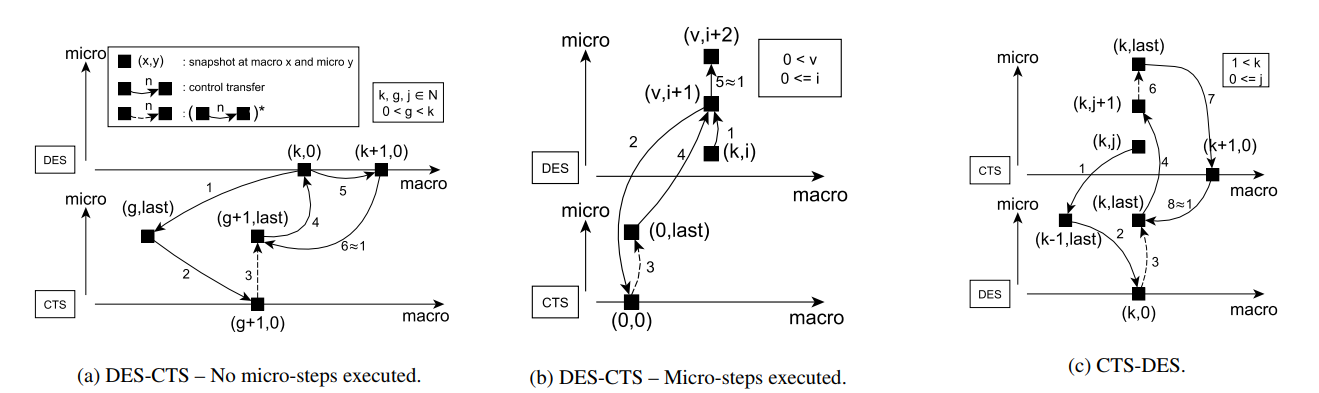 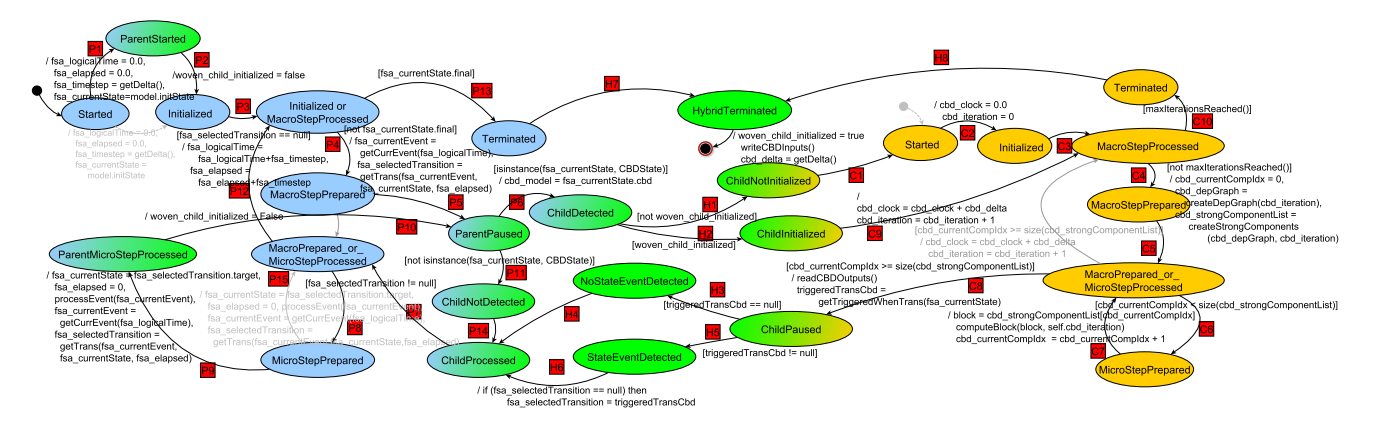 Roadmap
Create language for specifying semantic interactions
Extend to “cross-cutting concerns” (debugging)
“Glue” metamodel: extra concepts
“Fragmentize” languages to basic concepts
Library of composable fragments
Recompose existing languages (such as Statecharts)
Create tool support
[Speaker Notes: Current:
Canonical form shown on one example
Generalize for more language
... And towards cross-cutting concerns such as debugging]